Психологическое сопровождение одарённых детей в ДОО. Развивающее поле, как необходимое условие для развития способностей дошкольников
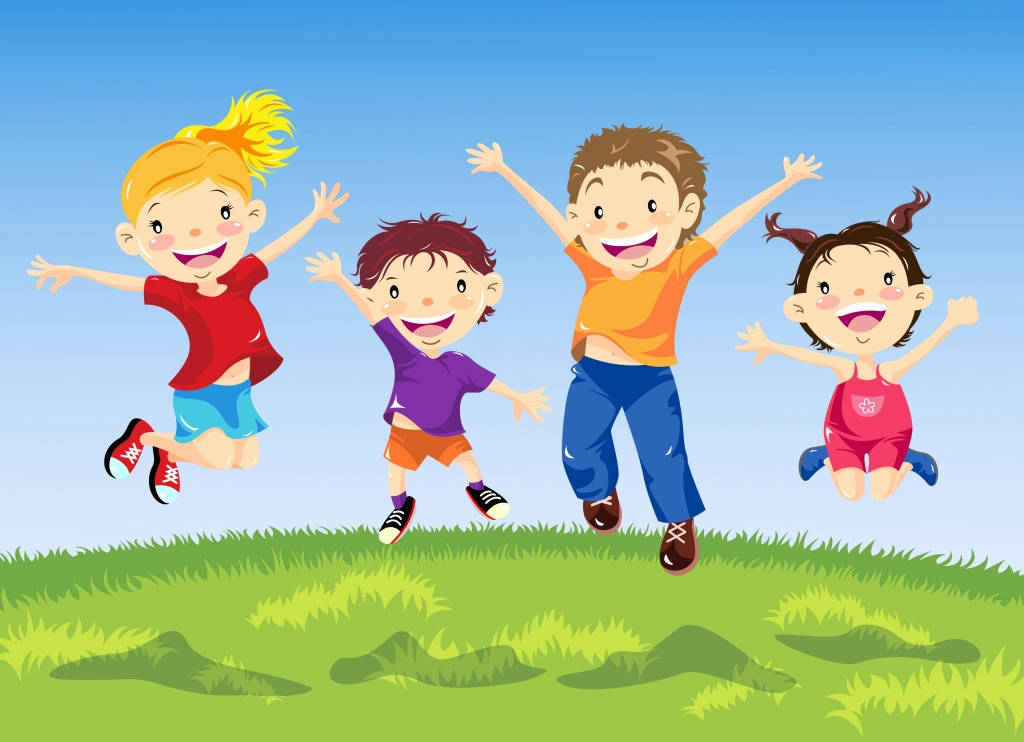 Подготовил педагог – психолог 
МАДОУ « Центр развития ребёнка – детский сад № 33»
Яковенко Галина Анатольевна
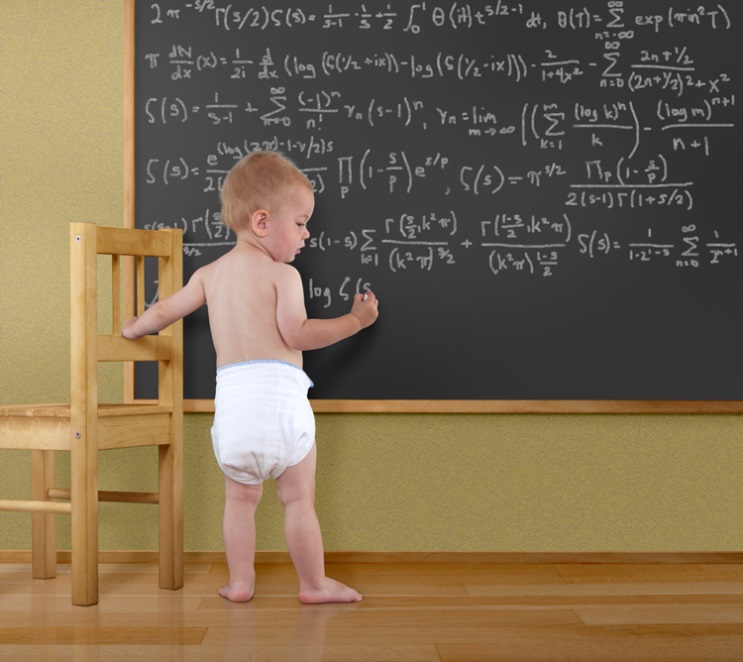 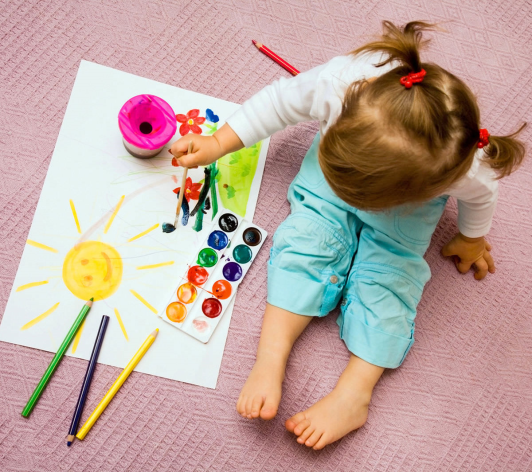 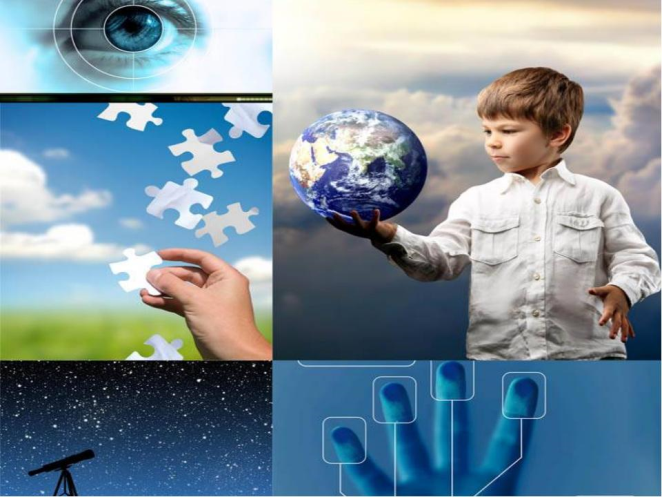 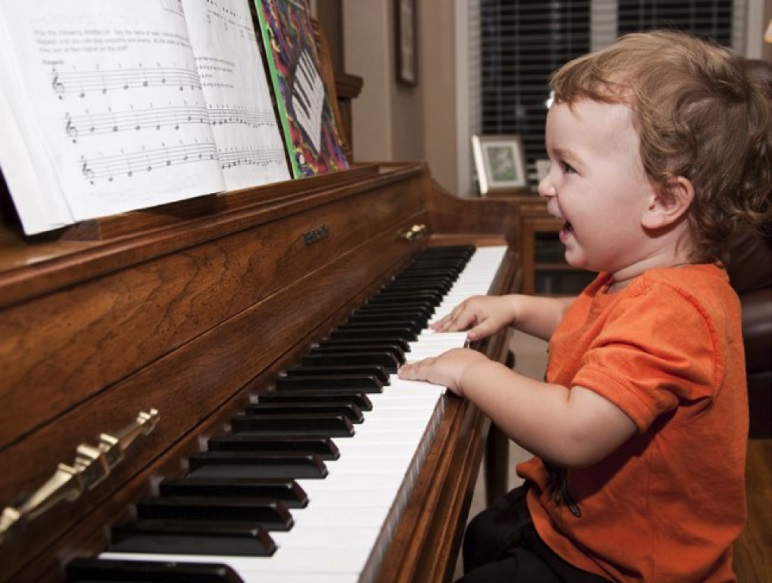 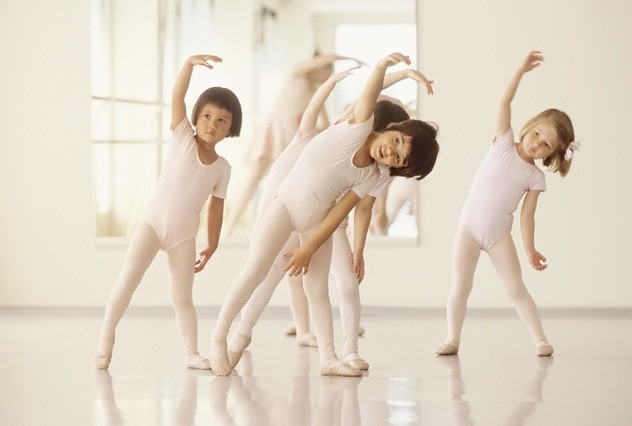 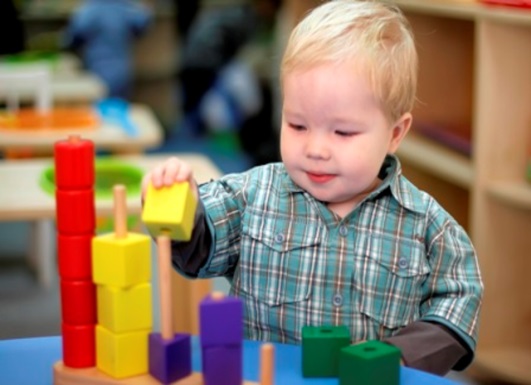 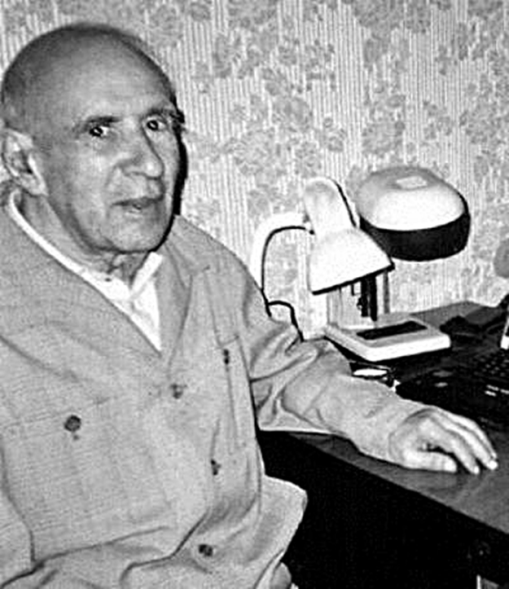 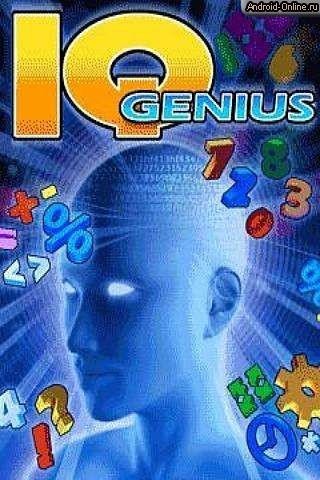 .
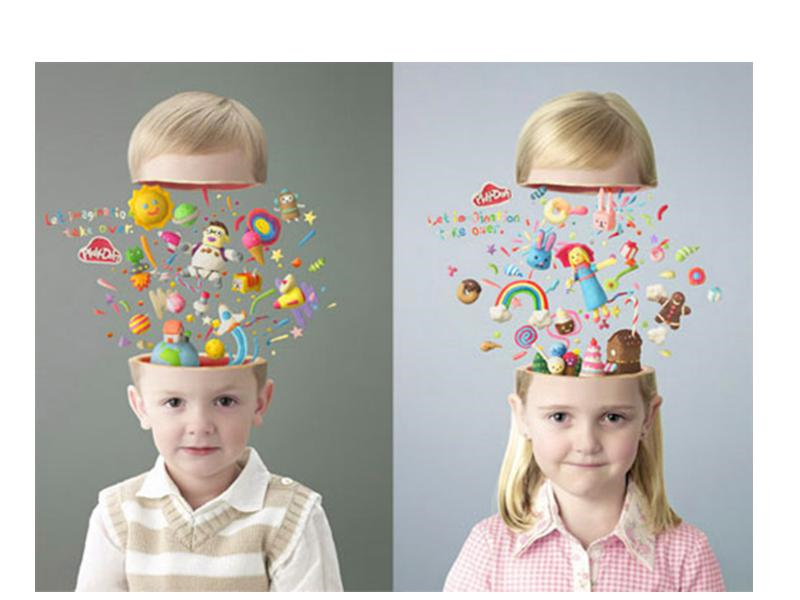 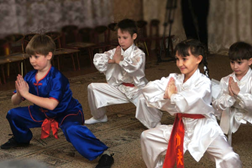 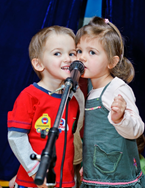 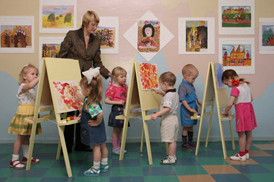 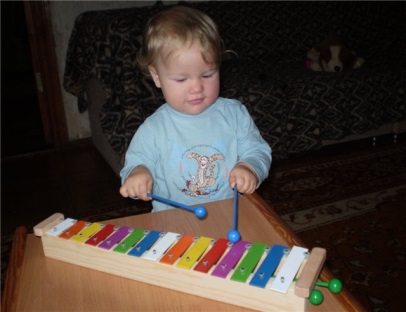 Государственная система работы с одаренными детьми включает несколько ступеней, первая из которых – детский сад.
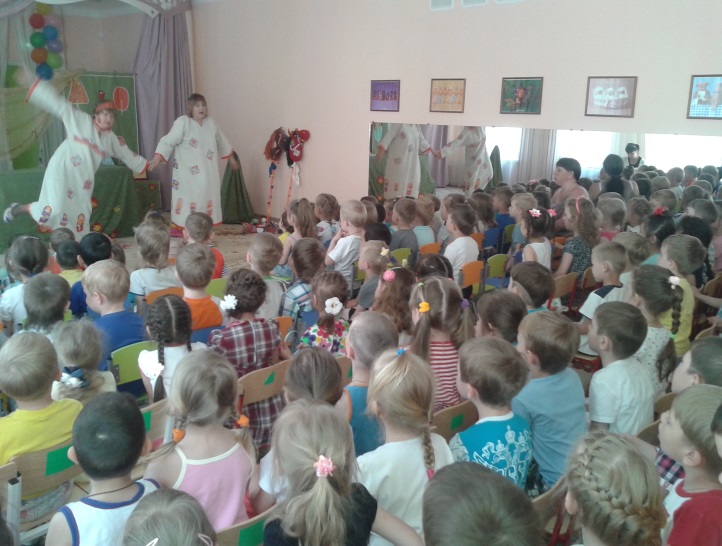 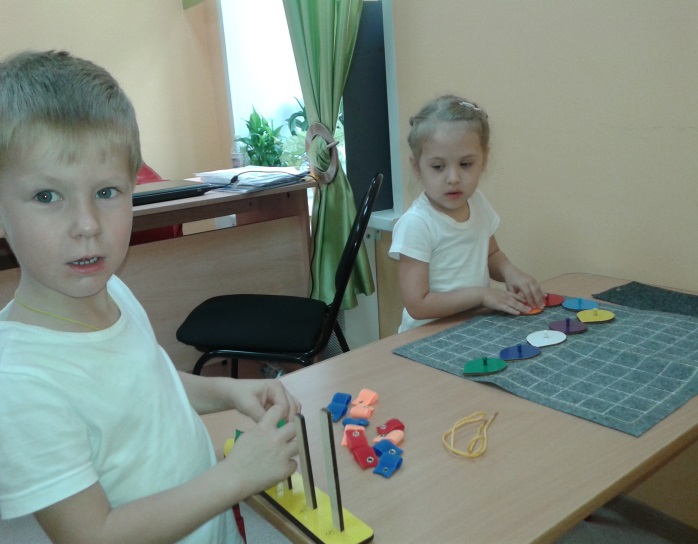 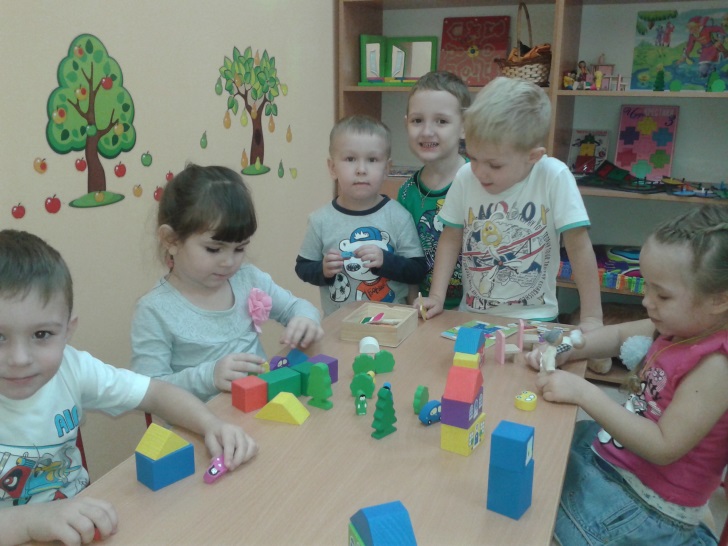 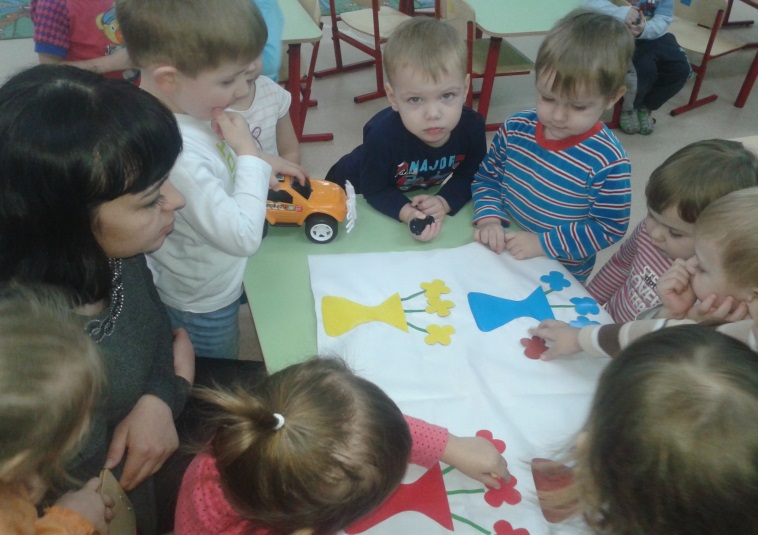 Интеллектуальная сфера и сфера академических достижений
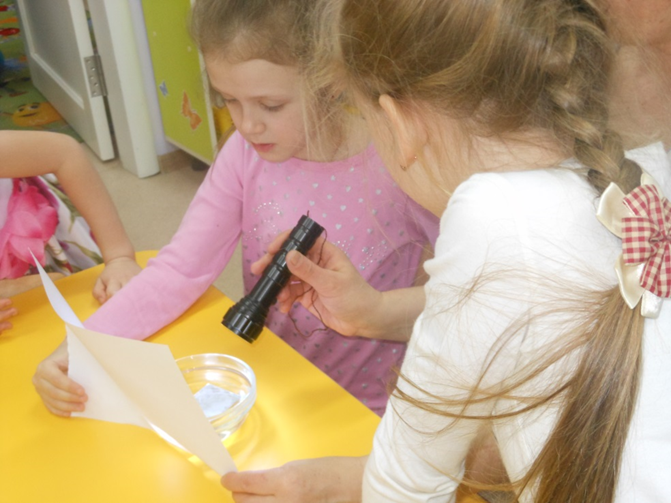 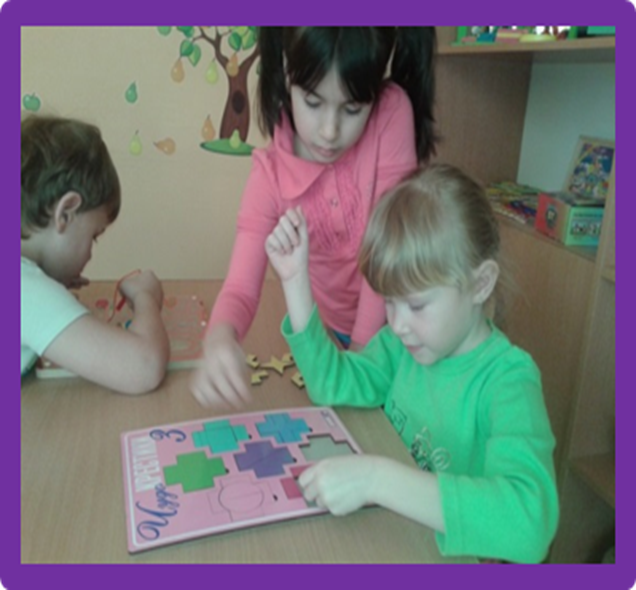 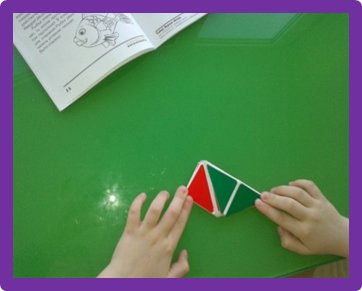 Творчество, литературная, музыкальная и артистическая сферы
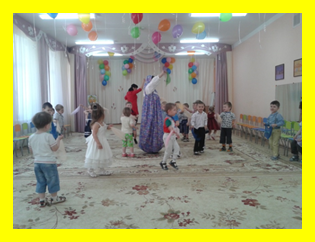 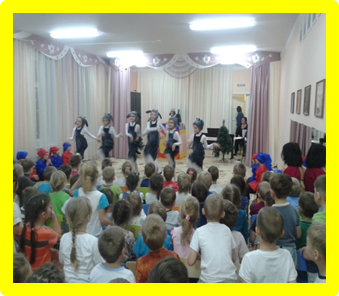 Художественные достижения, техническая сфера.
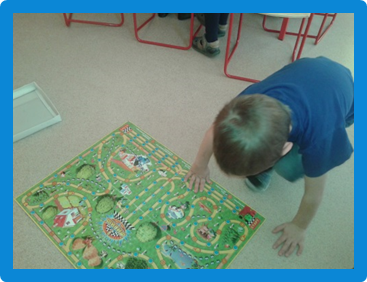 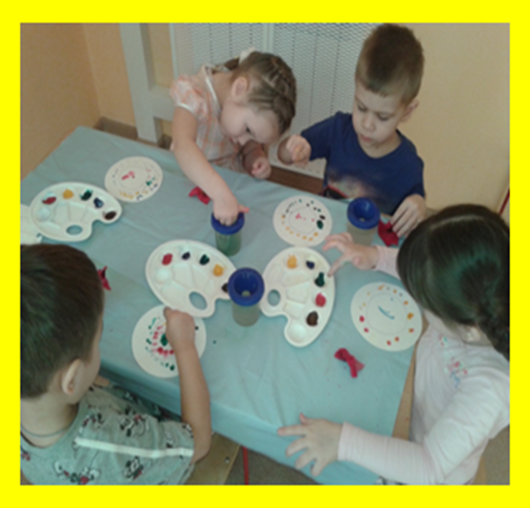 Двигательная сфера, общение и лидерство.
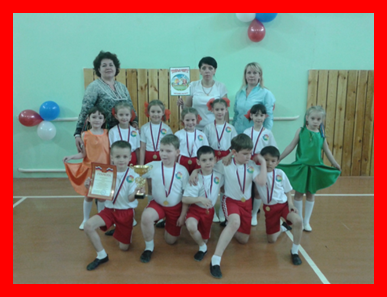 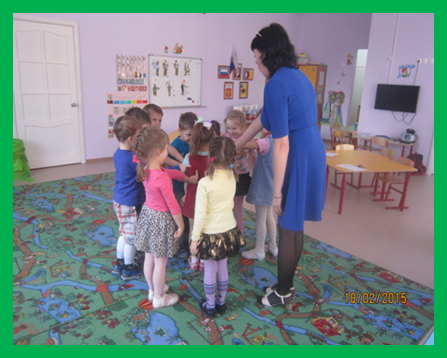 Личностно – эмоциональные  и социальные особенности одарённых детей
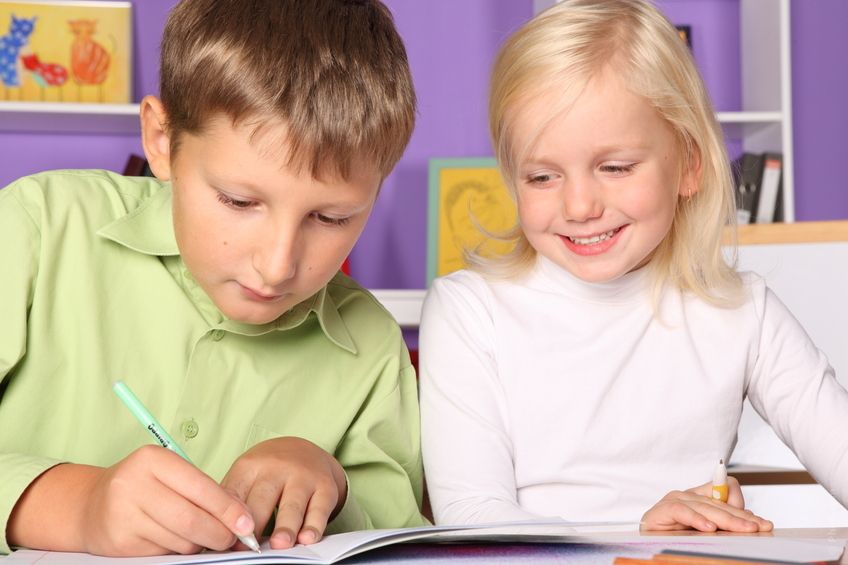 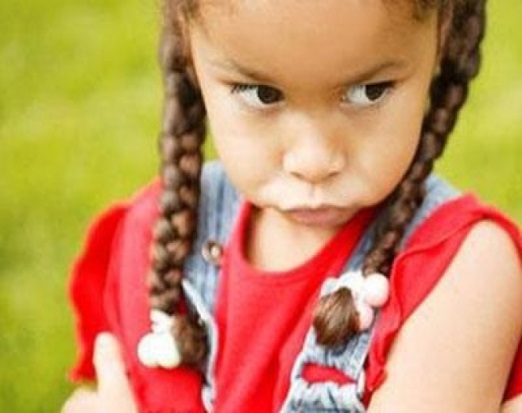 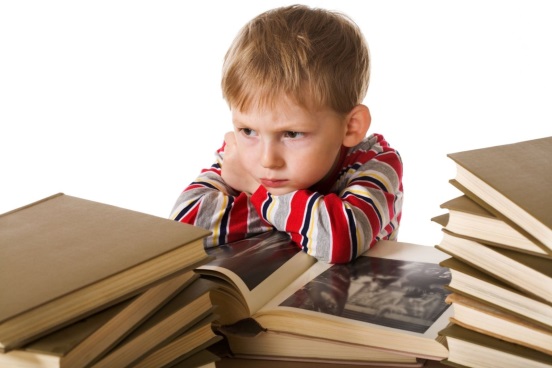 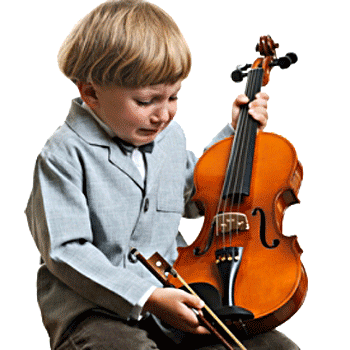 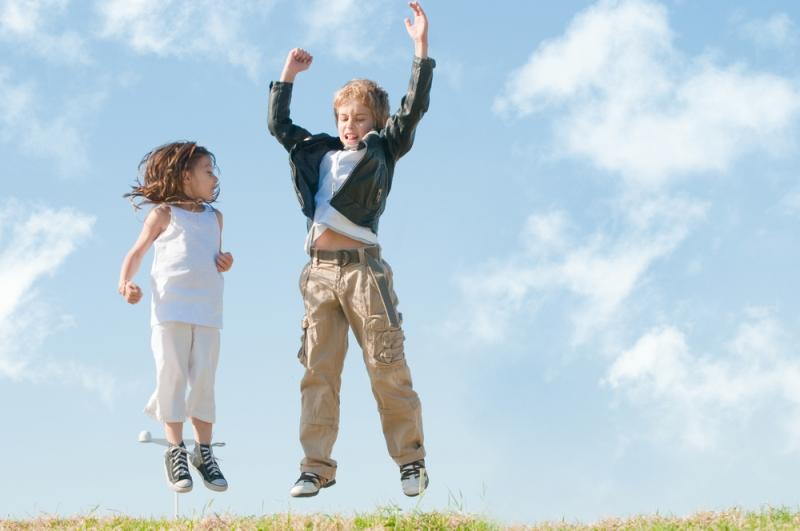 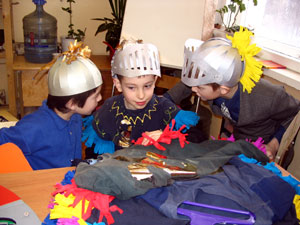 Качества педагога, работающего с одарёнными детьми.
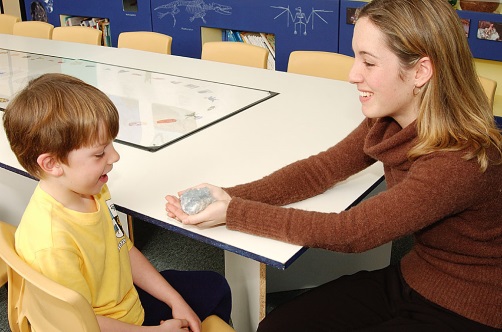 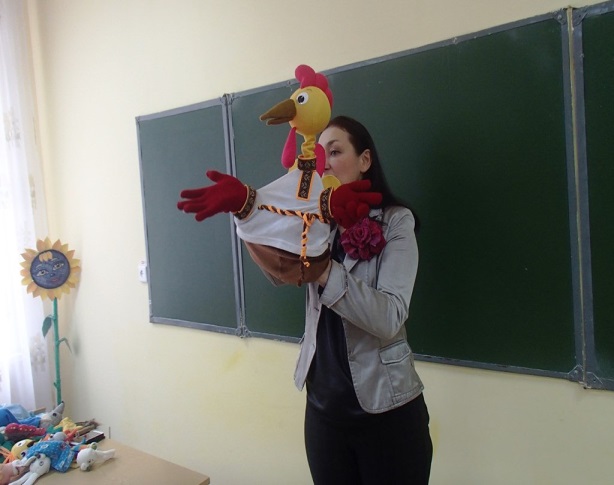 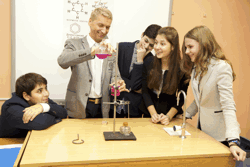 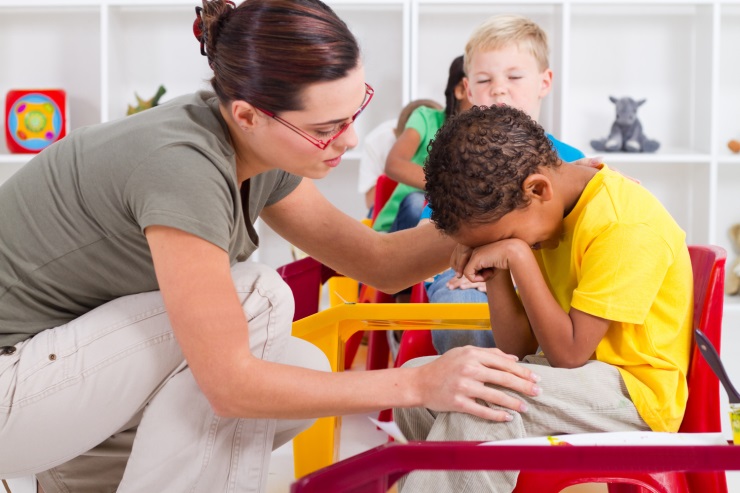 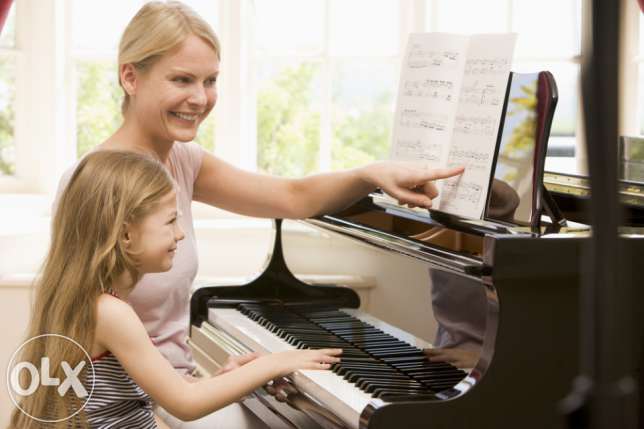 Организация предметно- развивающей среды .
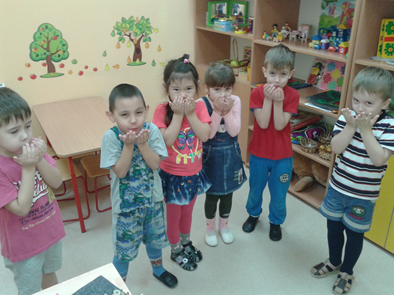 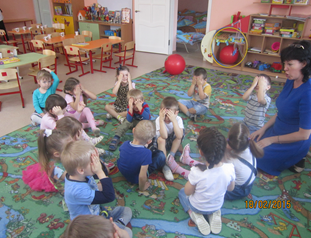 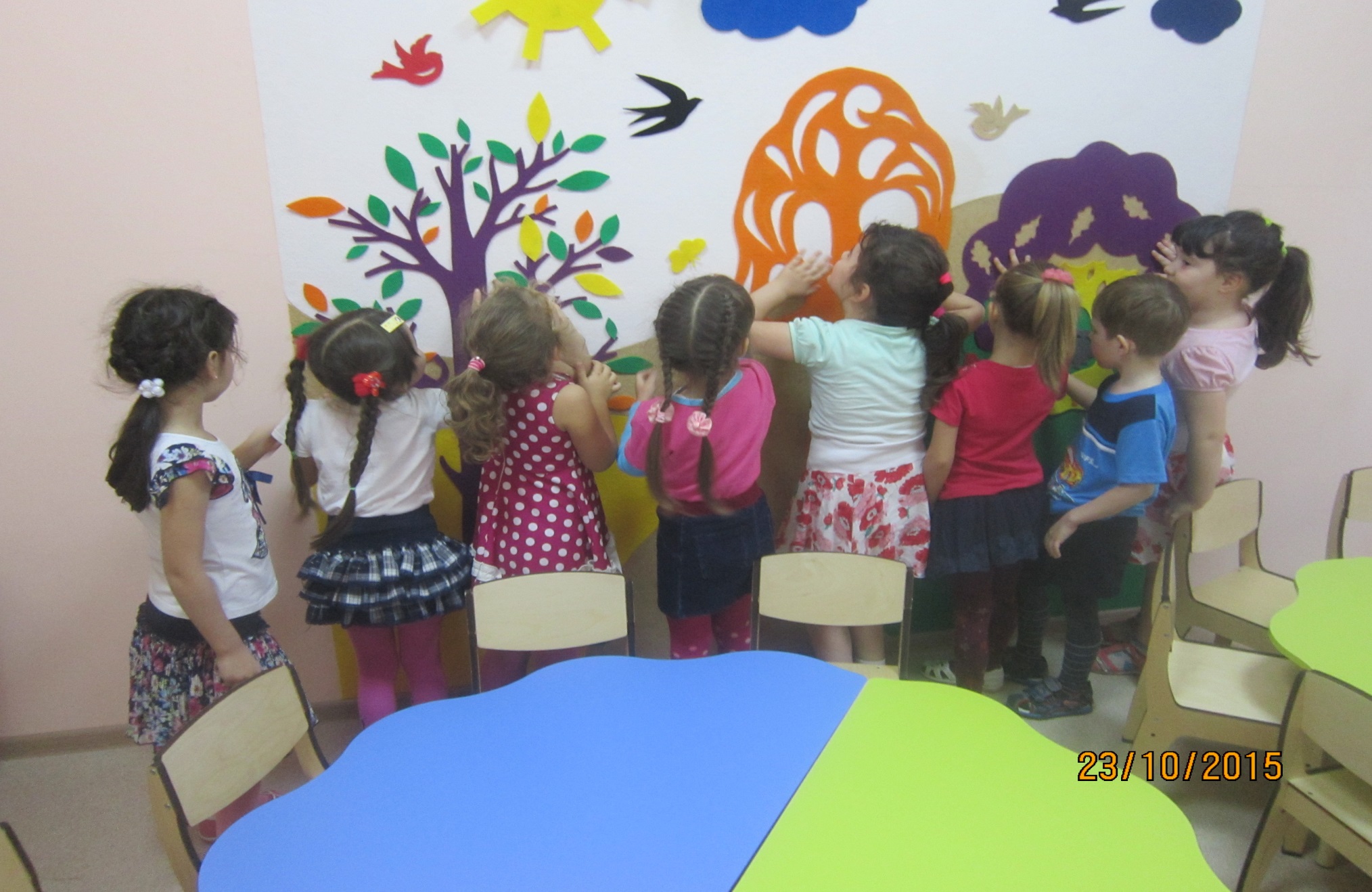 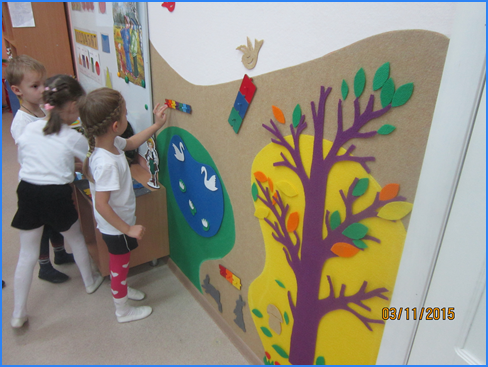 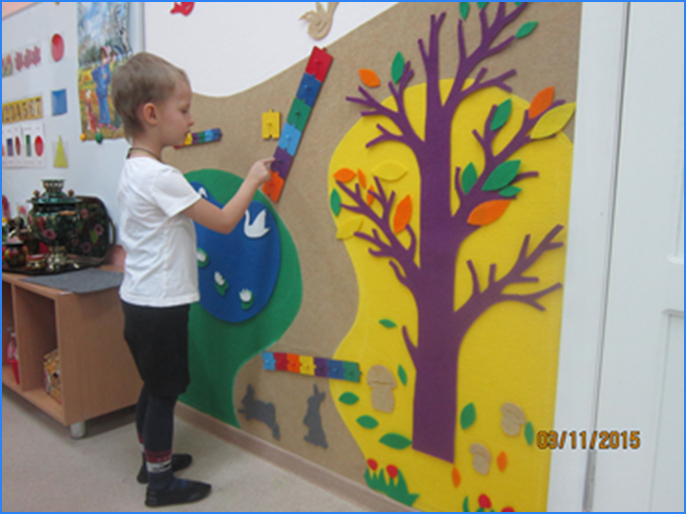 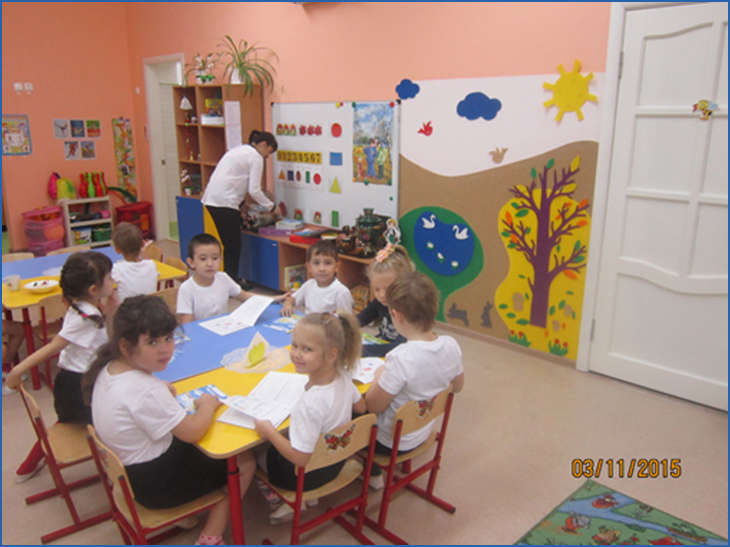 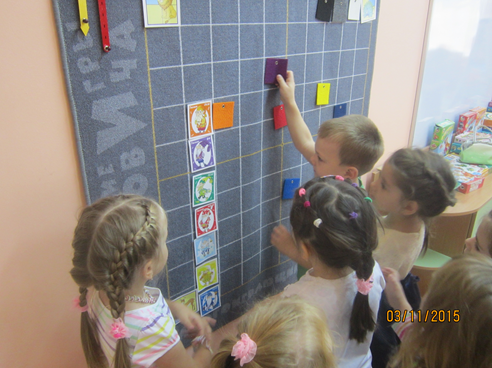 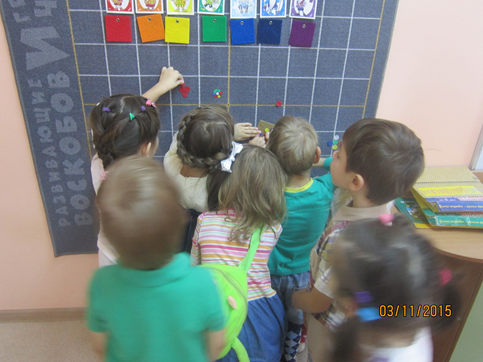 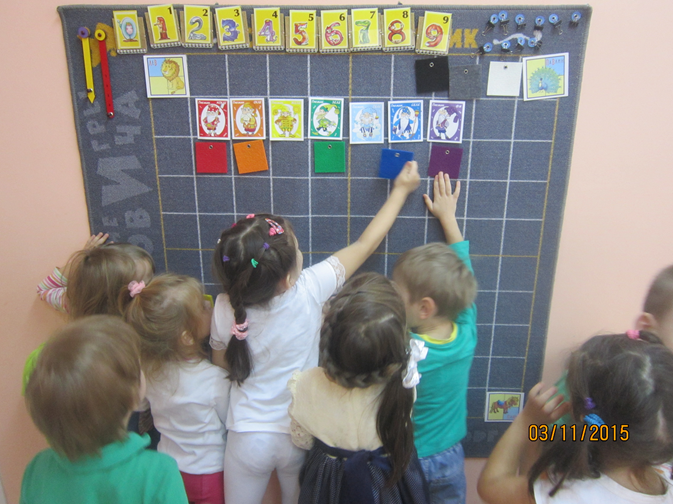 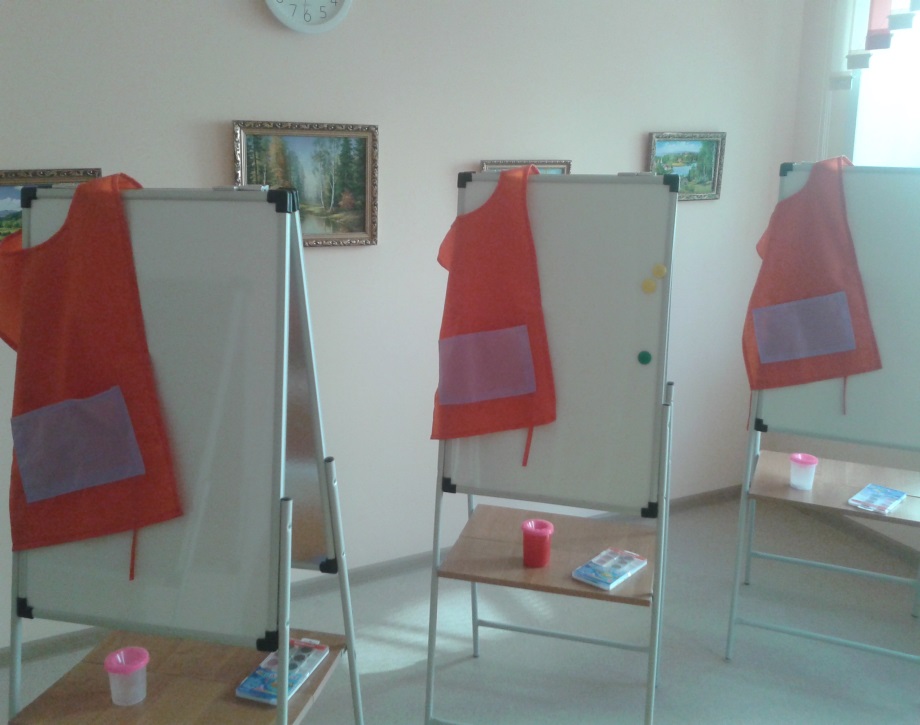 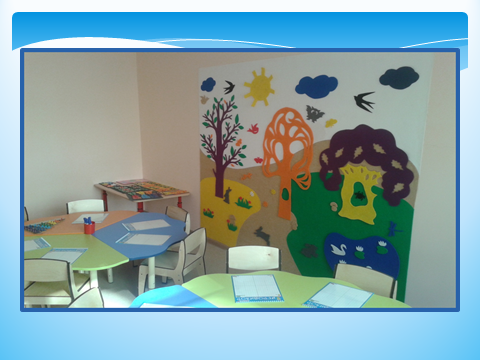 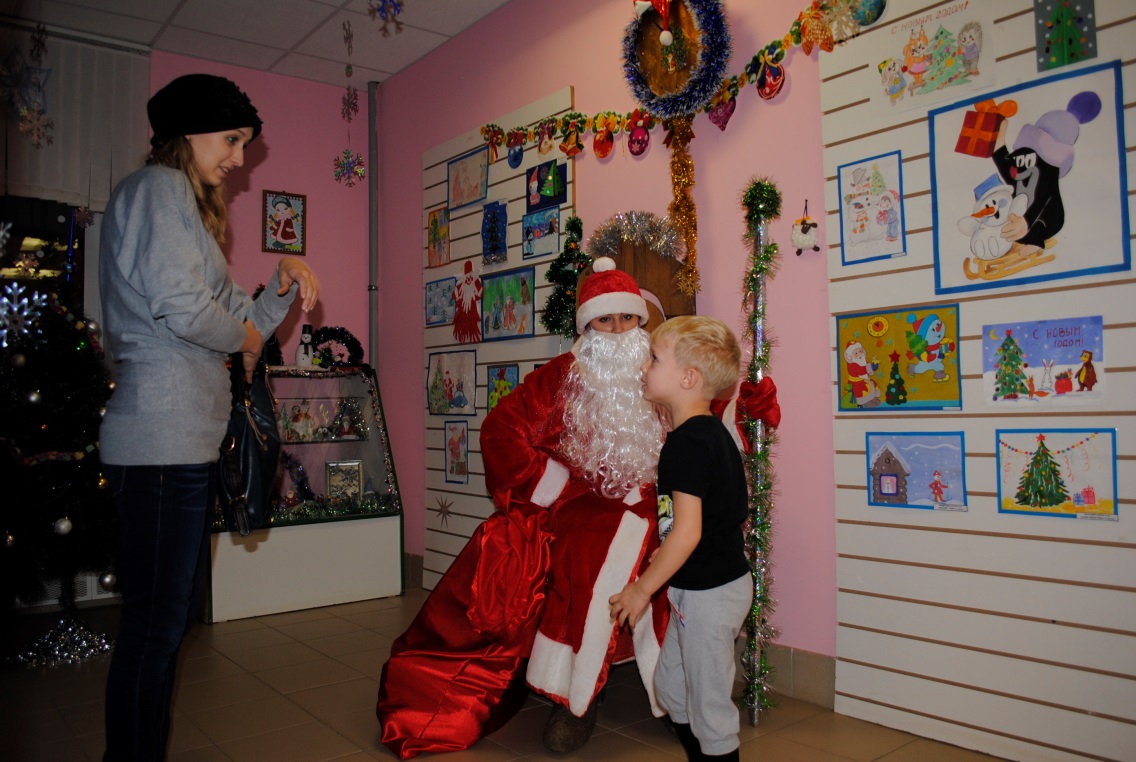 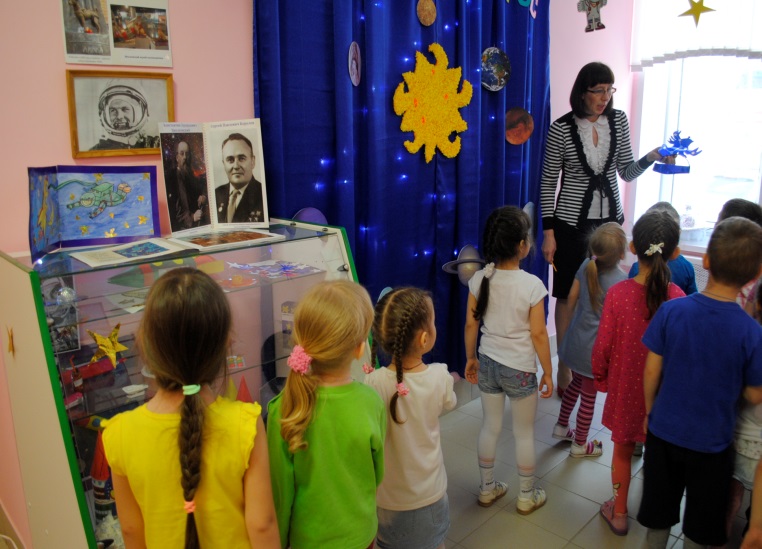 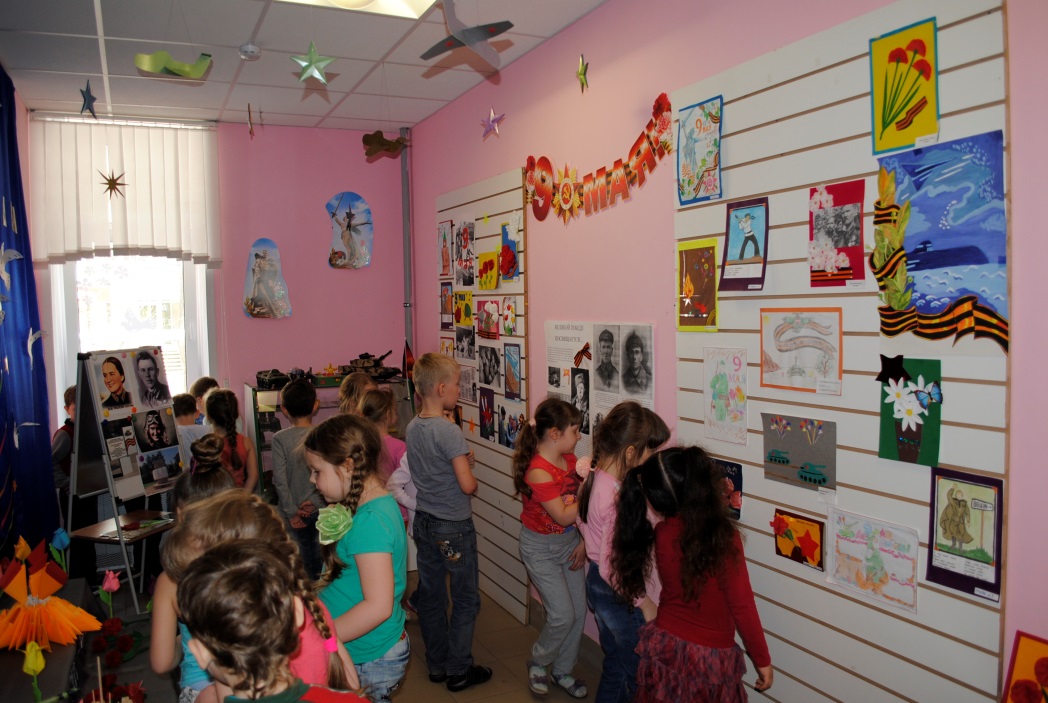 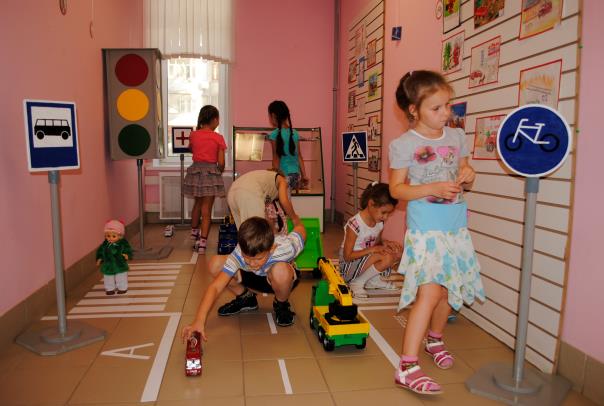 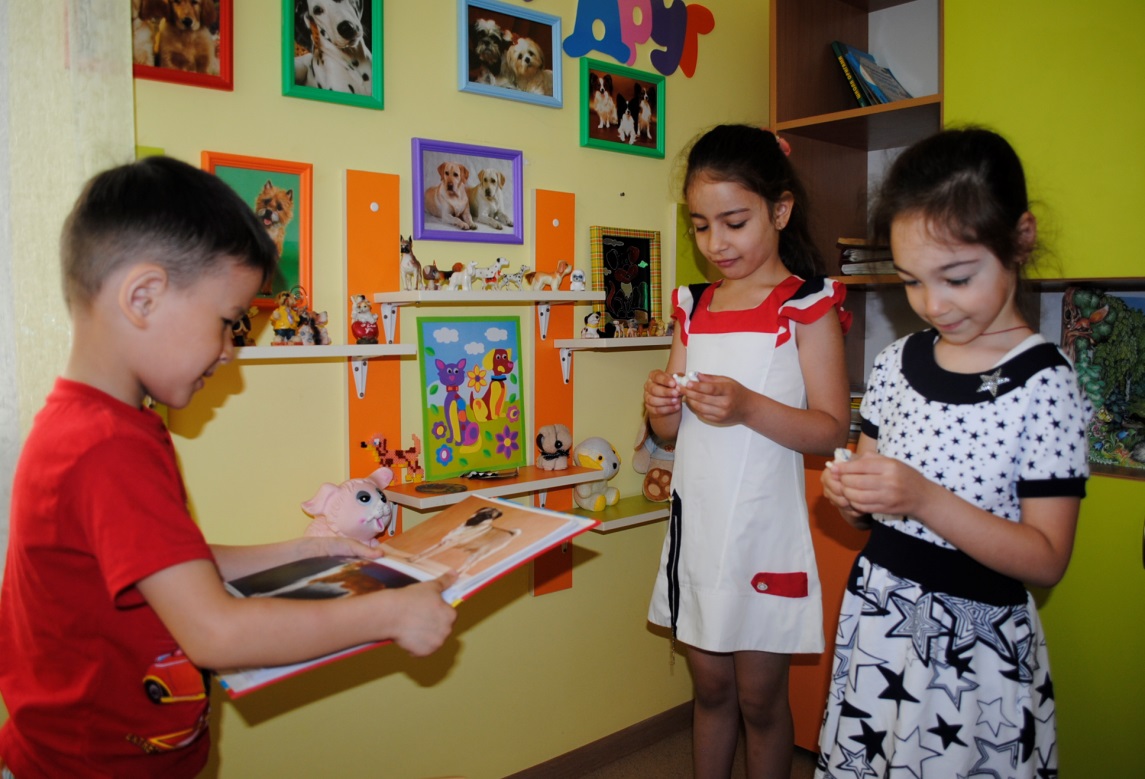 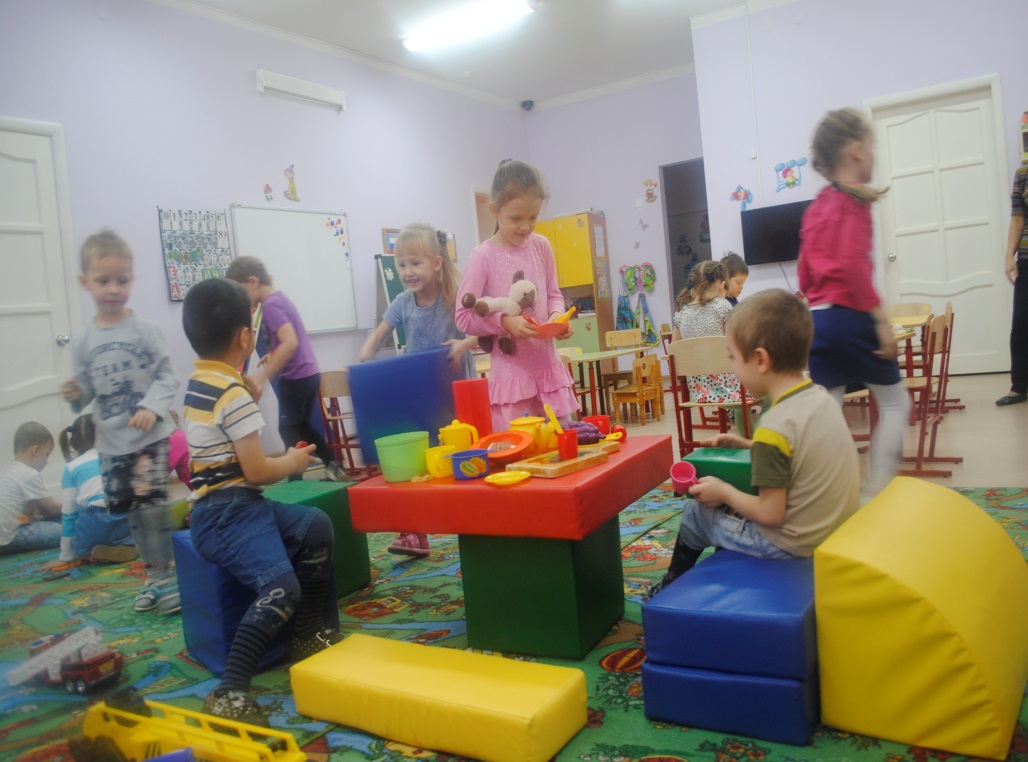 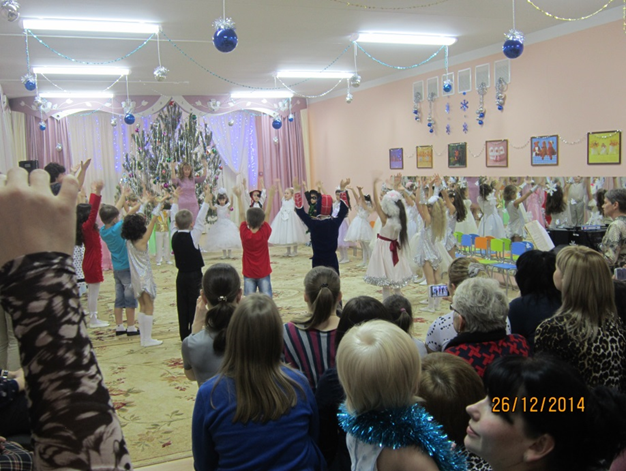 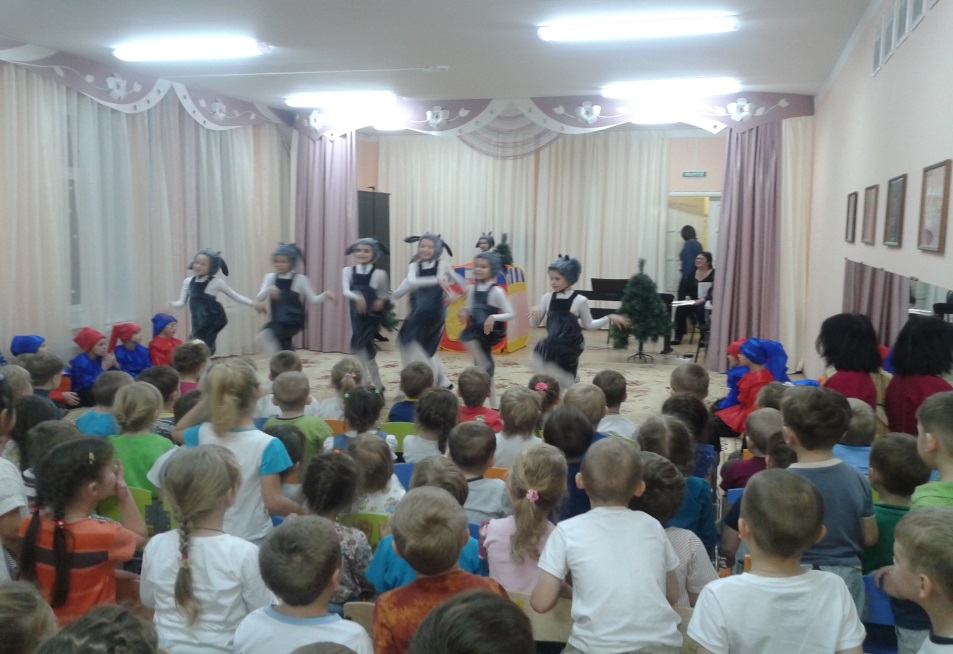 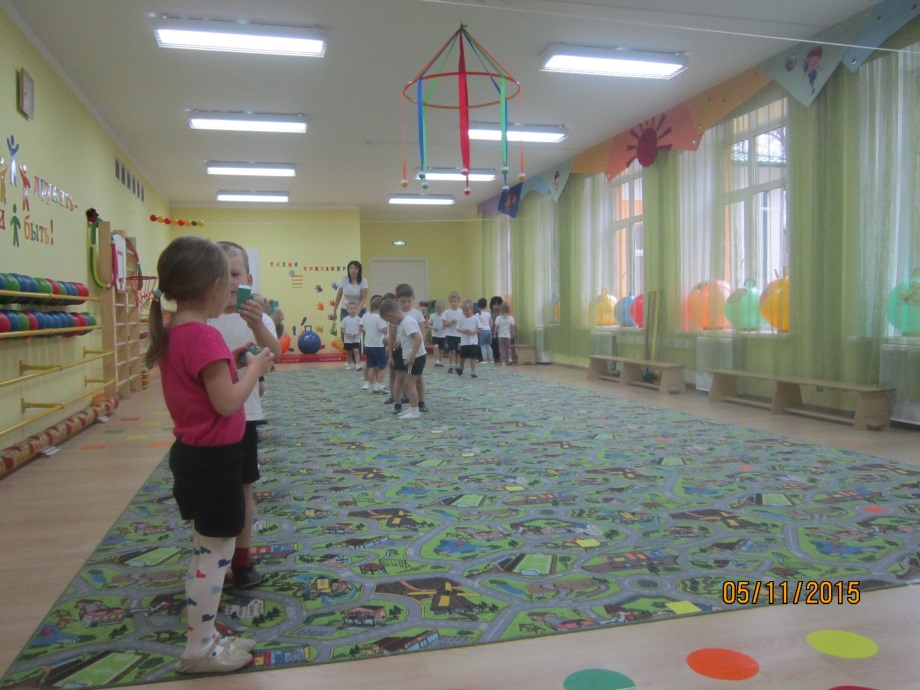 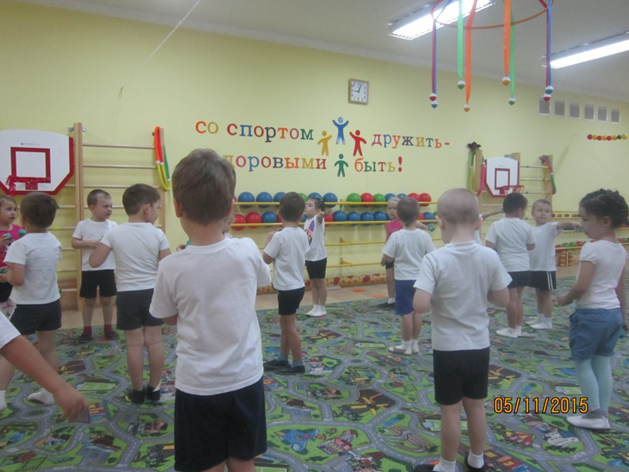 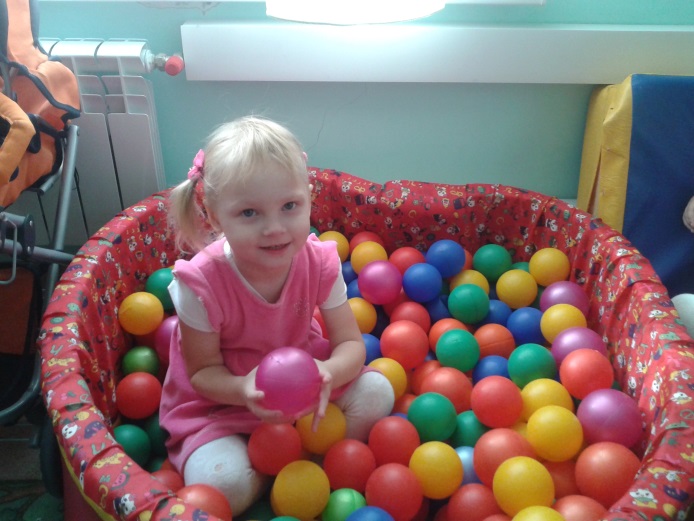 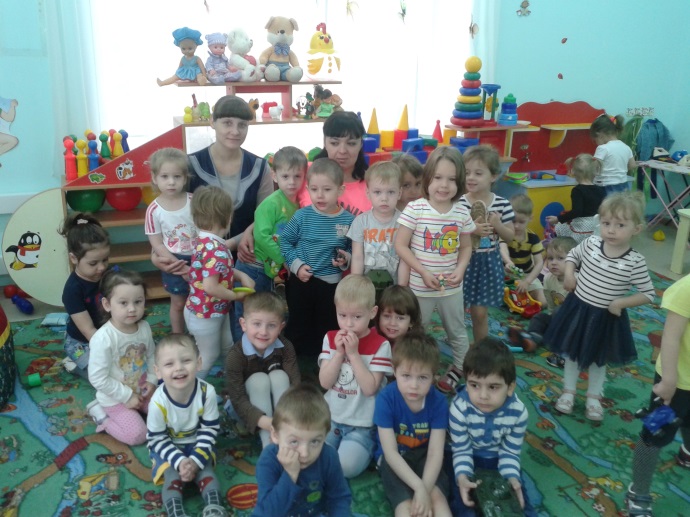 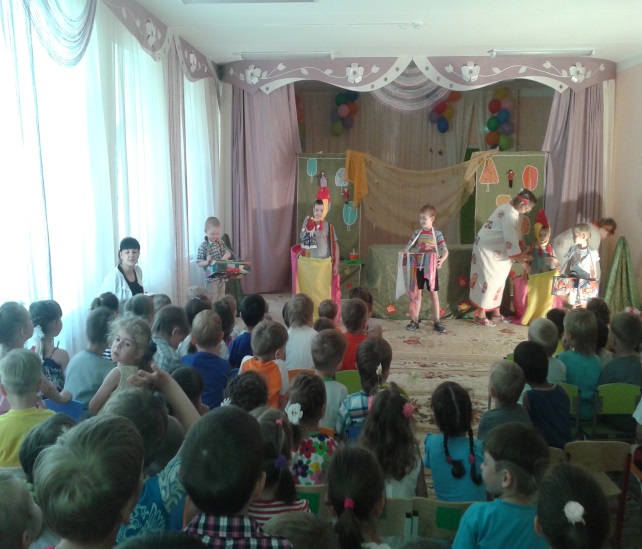 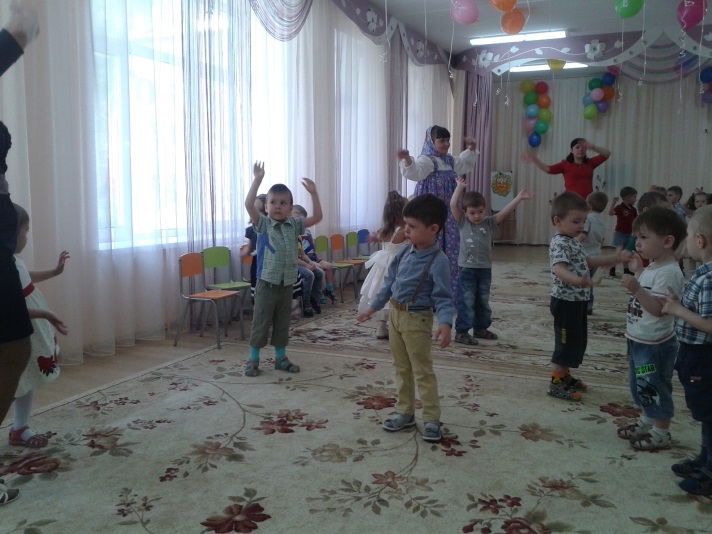 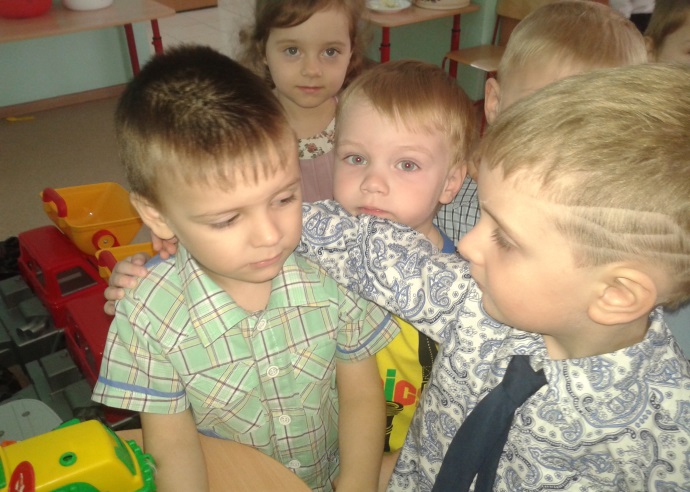